REMIX 
A STORY
Anna Hubbard
THE STAR SPANGLED BANNER
http://en.wikipedia.org/wiki/Easy_Rider
GENRE: Vlogs
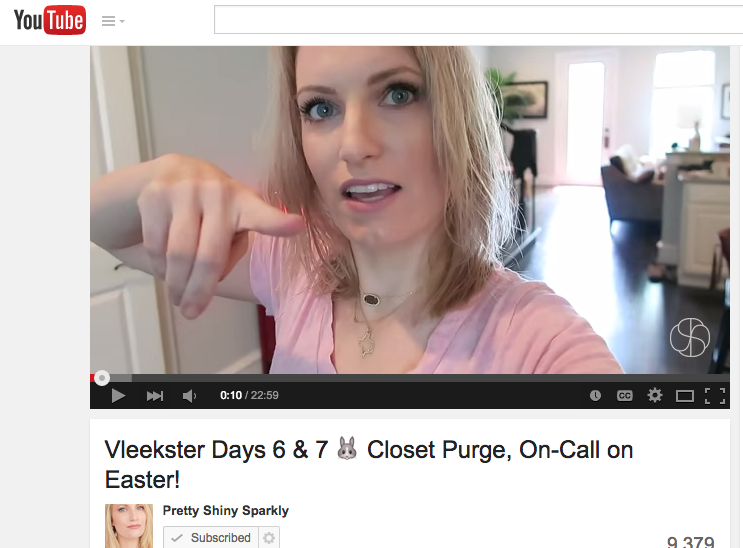 https://www.youtube.com/watch?v=EU0ubn3ZjLA
AUDIENCE
Teens | 20 Somethings | YouTubers
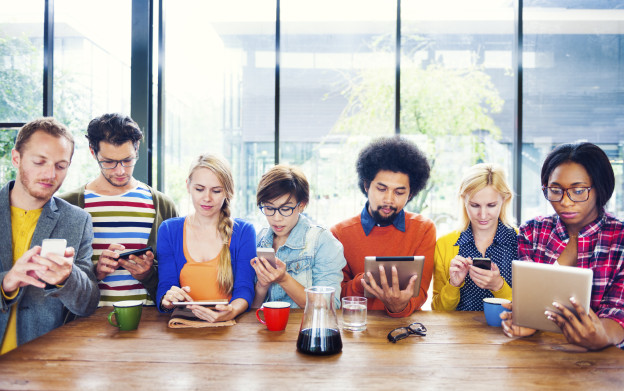 http://blogs.sap.com/innovation/human-resources/millennials-always-02516496
GOALS
Share Story
Modernize
Humor
DESIGN
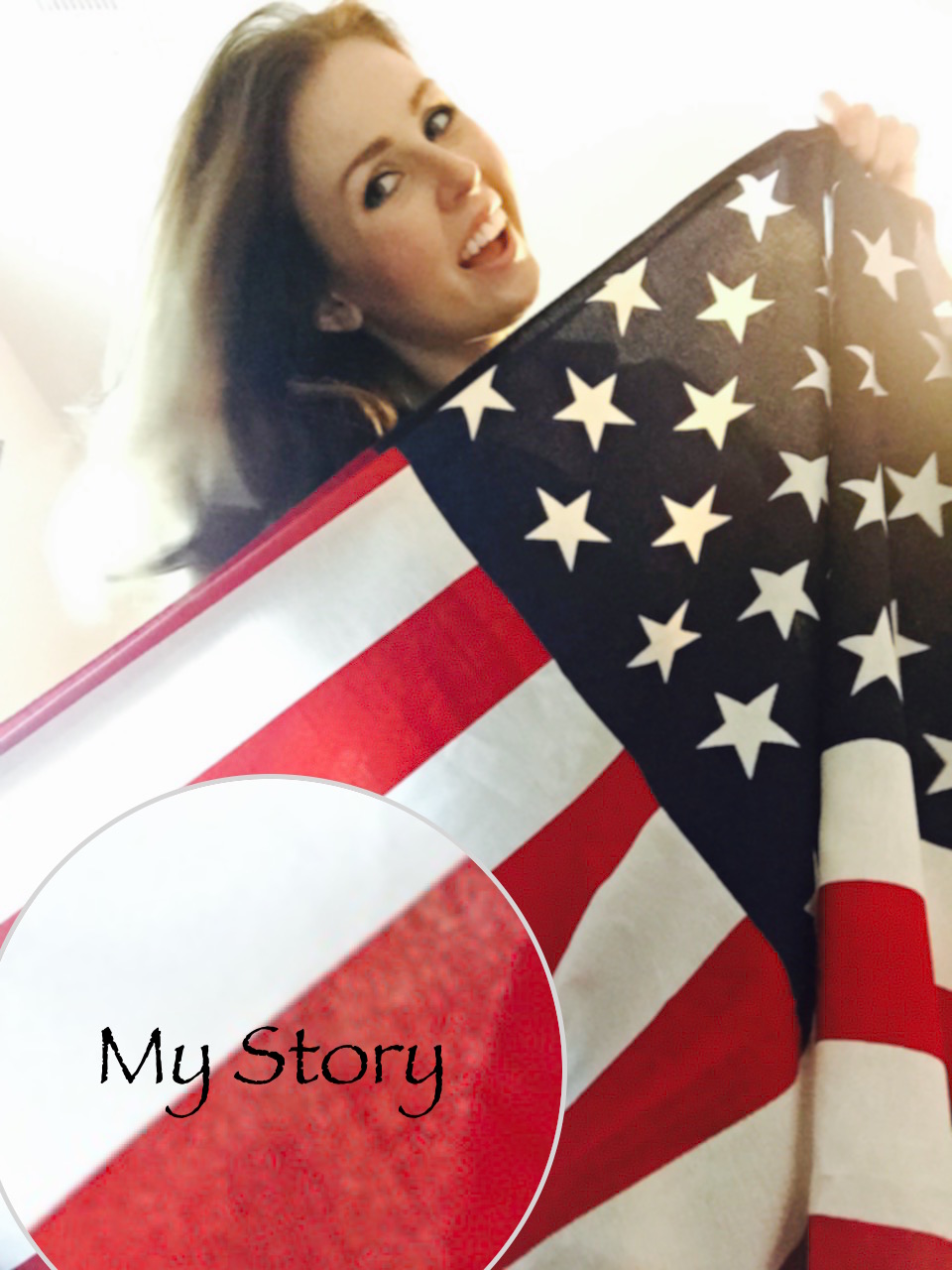 Chronological
Consistent
Emphasis
ALL
MODES OF COMMUNICATION:
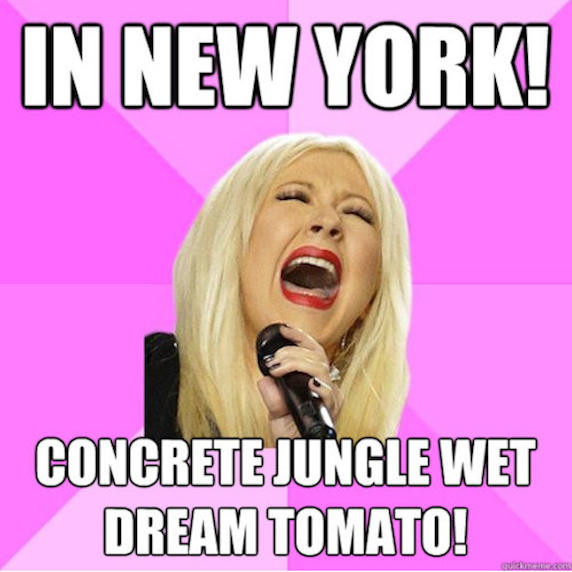 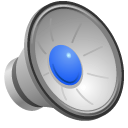 http://knowyourmeme.com/photos/121951-wrong-lyrics-christina
RISKS & CHALLENGES
Modernizing
Editing
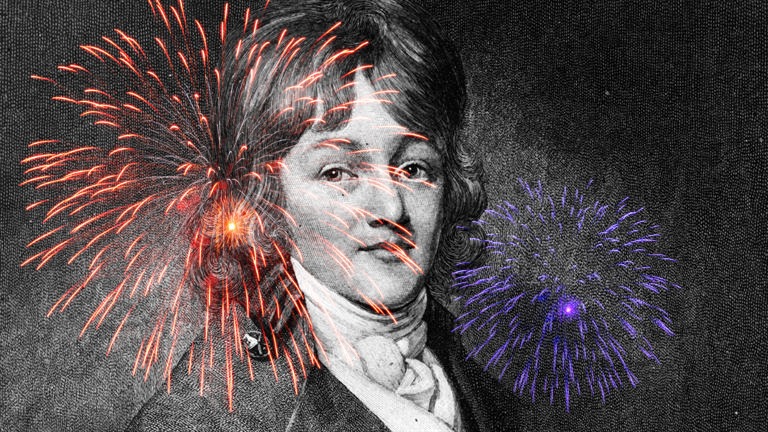 http://www.biography.com/people/francis-scott-key-9364165
SUCCESSES
Modernization
Retaining Authenticity
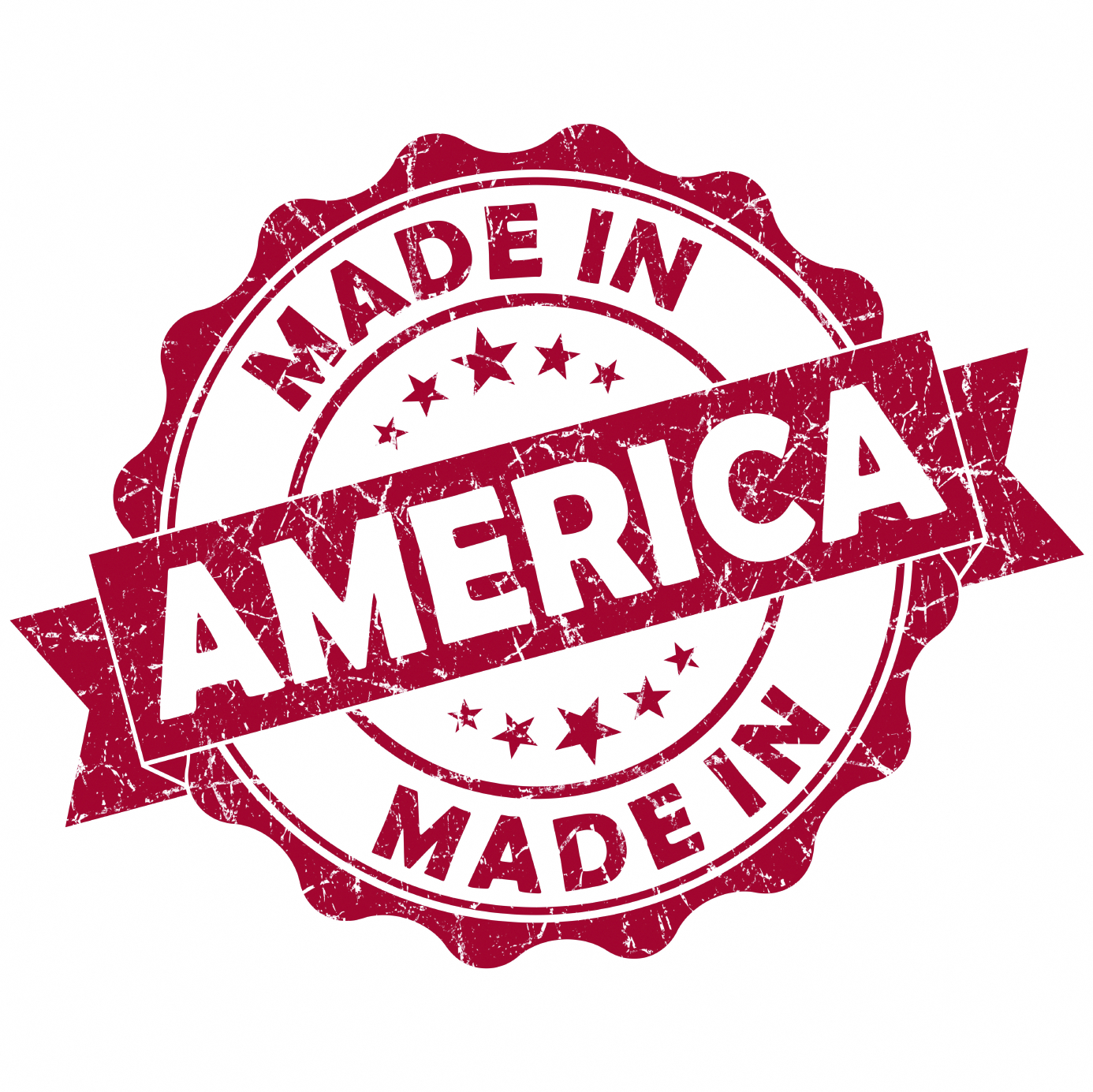 http://thevalleyworks.org/?p=3882
DISSEMINATION
YouTube
Online Sharing
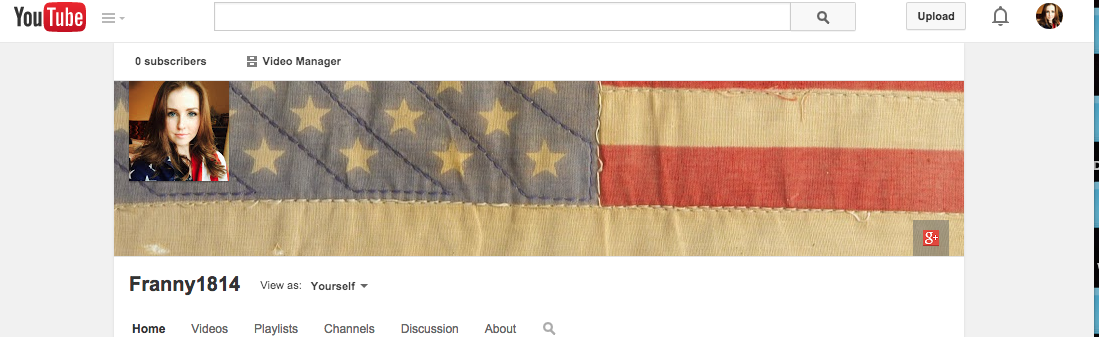